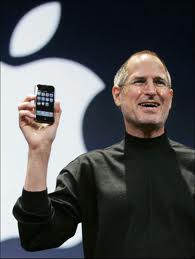 Presentations – The Final Word
Steve Jobs  - 1955 - 2011
Preparation for a Presentation
Start with the end in mind
Don’t dive straight into designing Slides
Work for
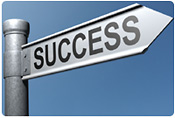 [Speaker Notes: Before you even open up PowerPoint, sit down and really think about the day of your presentation. What is the real purpose of your talk? Why is it that you were ask to speak? What does the audience expect? In your opinion, what are the most important parts of your topic for the audience to take away from your, say, 50-minute presentation? Remember, even if you’ve been asked to share information, rarely is the mere transfer of information a satisfactory objective from the point of view of the audience. After all, the audience could always just read your article or thesis, if information transfer were the only purpose of the meeting, seminar, or formal presentation]
Know your audience as well as possible
Who is the audience?
What is the purpose of the event?
Why were you asked to speak?
Where is it?
When is it?
[Speaker Notes: Before you begin to formulate the content of your presentation, you need to ask yourself many basic questions with an eye to becoming the best possible presenter for that particular audience. At the very least, you need to answer the basic “W questions.”
Who is the audience?

What are their backgrounds? How much background information about your topic can you assume they bring to the presentation?
What is the purpose of the event?

Is it to inspire? Are they looking for concrete practical information? Do they want more concepts and theory rather than advice?
Why were you asked to speak?

What are their expectations of you?
Where is it?

Find out everything you can about the location and logistics of the venue.
When is it?

Do you have enough time to prepare? What time of the day? If there are other presenters, what is the order (always volunteer to go first or last, by the way). What day of the week? All of this matters.]
Content, content, content
Keep your content Relevant
Bad Content – Bad Presentation
[Speaker Notes: No matter how great your delivery, or how professional and beautiful your supporting visuals, if your presentation is not based on solid content, you can not succeed. Don’t get me wrong, I am not saying that great content alone will carry the day. It almost never does. Great content is a necessary condition, but not a sufficient one. But your presentation preparation starts with solid content (appropriate for your audience) which you then build into a winning story that you’ll use to connect with your audience.

A word of caution: Though I am emphasizing how important content is, I also am begging you to spare your audience a “data dump.” A data dump — all too common unfortunately — is when a presenter crams too much information into the talk without making the effort to make the information or data applicable to the members of the audience. A data dump also occurs when data and information do not seem to build on the information that came earlier in the presentation. Sometimes it almost seems that the presenter is either showing off, or more likely, is simply afraid that if he does not tell the “whole story” by giving reams of data, the audience will not understand his message.

Do not fall into the trap of thinking that in order for your audience to understand anything, you must tell them everything. Which brings us to the idea of simplicity.]
Keep it Simple
SIMPLE does not mean stupid.
A simple exercise

What three things would you want people to remember about your presentation?
[Speaker Notes: Simple does not mean stupid. Frankly, thinking that the notion of simplifying is stupid is just plain, well, “stupid.” Simple can be hard for the presenter, but it will be appreciated by the audience. Simplicity takes more forethought and planning on your part because you have to think very hard about what to include and what can be left out. What is the essence of your message? This is the ultimate question you need to ask yourself during the preparation of your presentation.Here’s a simple exercise:]
Outlining your content
Outline away from the computer.
Use paper or a whiteboard
[Speaker Notes: I suggest you start your planning in “analog mode.” That is, rather than diving right into PowerPoint (or Keynote), the best presenters often scratch out their ideas and objectives with a pen and paper. Personally, I use a large whiteboard in my office to sketch out my ideas (when I was at Apple, I had one entire wall turned into a whiteboard!). The whiteboard works for me as I feel uninhibited and freer to be creative. I can also step back (literally) from what I have sketched out and imagine how it might flow logically when PowerPoint is added later. Also, as I write down key points and assemble an outline and structure, I can draw quick ideas for visuals such as charts or photos that will later appear in the PowerPoint. Though you may be using digital technology when you deliver your presentation, the act of speaking and connecting to an audience — to persuade, sell, or inform — is very much analog.

Cliff Atkinson in his 2005 book, “Beyond Bullet Points,” smartly states that starting to create your presentation in PowerPoint before you have your key points and logical flow first worked out (on paper or a white board in my case) is like a movie director hiring actors and starting to film before there is a script in hand.

More on “planning analog”
I usually use a legal pad and pen (or a whiteboard if there is enough space) to create a rough kind of storyboard. I find the analog approach stimulates my creativity a bit more as I said. No software to get in my way and I can easily see how the flow will go. I draw sample images that I can use to support a particular point, say, a pie chart here, a photo there, perhaps a line graph in this section and so on. You may be thinking that this is a waste of time: why not just go into PowerPoint and create your images there so you do not have to do it twice? Well, the fact is, if I tried to create a storyboard in PowerPoint, it would actually take longer as I would constantly have to go from normal view to slide sorter view to see the “whole picture.” The analog approach (paper or whiteboard) to sketch out my ideas and create a rough storyboard really helps solidify and simplify my message in my own head. I then have a far easier time laying out those ideas in PowerPoint. I usually do not even have to look at the whiteboard or legal pad when I am in PowerPoint, because the analog process alone gave a clear visual image of how I want the content to flow. I glance at my notes to remind me of what visuals I thought of using at certain points and then go to iStockphoto.com or to my own extensive library of high-quality stock images to find the perfect image.]
Have a sound, clear structure
Have a good structure (Story)

Beginning 
Middle 
End
[Speaker Notes: Take a page out out the McKinsey presentation handbook: presentation structure is paramount. Without it, your wonderful style, delivery and great supporting visuals will fall flat. If you took the time in the first step to outline your ideas and set them up in a logical fashion, then your thinking should be very clear. You can visualize the logic of your content and the flow of the presentation. If your ideas are not clear first, it will be impossible to design the proper structure later when you create visuals and/or supporting documents. Your audience needs to see where you are going. And it is not enough to simply have an “agenda” or “road map” slide in the beginning that illustrates the organization of your talk. If you do not actually have a solid road of logic and structure, then an outline slide will be of no use. In fact, the audience may become even more irritated since you made the promise of organization in the beginning, but then failed to deliver the promise with a presentation which is muddled and lacks focus.]
So What?
Say to yourself “SO WHAT?” or “What is the point….?”
Put yourself in the Audiences place.
Ask yourself tough questions.
“Is this needed?”
“Is this relevant to the points?”
[Speaker Notes: In Japanese I often say to myself, “dakara nani?” or “sore de…?”which translate roughly as “so what?!” or “your point being…?” I say this often while I am preparing my material. When building the content of your presentation always put yourself in the shoes of the audience and ask “so what?” Really ask yourself the tough questions throughout the planning process. For example, is your point relevant? It may be cool, but is it important or help your story in a very important way…or is it fluff? Surely you have been in an audience and wondered how what the presenter was talking about was relevant or supported his point. “So what?” you probably said to yourself. “So what?” — always be asking yourself this very important, simple question. If you can’t really answer that question, then cut that bit of content out of your talk.]
Can you pass the elevator test?
Could you sell your idea in the elevator ride and a walk to the parking lot?
[Speaker Notes: heck the clarity of your message with the elevator test. This exercise forces you to “sell” your message in 30-45 seconds. Imagine this is the situation: You have been scheduled to pitch a new idea to the head of product marketing at your company, one of the leading technology manufactures in the world. Both schedules and budgets are tight; this is an extremely important opportunity for you if you are to succeed at getting the OK from the executive team. When you arrive at the Admin desk outside the vice-president’s office, suddenly she comes out with her coat and briefcase in hand and barks, “…sorry, something’s come up, give me your pitch as we go down to the lobby…” Imagine such a scenario. Could you sell your idea in the elevator ride and a walk to the parking lot? Sure, the scenario is unlikely, but possible. What is very possible, however, is for you to be asked without notice to shorten your talk down, from, say, 20 minutes, to 10 minutes (or from a scheduled one hour to 30 minutes), could you do it? True, you may never have to, but practicing what you might do in such a case forces you to get your message down and make your overall content tighter and clearer.

Author, Ron Hoff (“I Can See You Naked”) reminds us that your presentation should be able to pass the David Belasco test while you’re in the planning stages. David Belasco was a producer who insisted that the core idea for every successful play he produced could be written as a simple sentence on the back of a business card. Try it. Can you crystallize the essence of your presentation content and write it on the back of a business card? If the task is impossible for you, then you may want to think again and get your message down pat in your mind. This too is certainly something you do before you ever begin to open up PowerPoint (Keynote).]
The art of story telling
Use personal stories (if possible)
Think of the presentation as a story.
Use short interesting stories to highlight points.
[Speaker Notes: Good presentations include stories. The best presenters illustrate their points with the use of stories, most often personal ones. The easiest way to explain complicated ideas is through examples or by sharing a story that underscores the point. Stories are easy to remember for your audience. If you want your audience to remember your content, then find a way to make it relevant and memorable to them. You should try to come up with good, short, interesting stories or examples to support your major points.

In addition, it is useful to think of your entire 30 minute presentation as an opportunity to “tell a story.” Good stories have interesting, clear beginnings, provocative, engaging content in the middle, and a clear, logical conclusion. I have seen pretty good (though not great) presentations that had very average delivery and average graphics, but were relatively effective because the speaker told relevant stories in a clear, concise manner to support his points. Rambling streams of consciousness will not get it done; audiences need to hear (and see) your points illustrated.]
Confidence — How to get it
It comes with good preparation and practice.
[Speaker Notes: The more you are on top of your material the less nervous you will be. If you have taken the time to build the logical flow of your presentation, designed supporting materials that are professional and appropriate, there is much less to be nervous about. And, if you have then actually rehearsed with an actual computer and projector (assuming you are using slideware) several times, your nervousness will all but melt away. We fear what we do not know. If we know our material well and have rehearsed the flow, know what slide is next in the deck, and have anticipated questions, then we have eliminated much (but not all) of the unknown. When you remove the unknown and reduce anxiety and nervousness, then confidence is something that will naturally take the place of your anxiety.]
Designing a Presentation
Keep it Simple
Presentation Software is a tool.
Don’t let the message be lost.
The Slides are not the Star
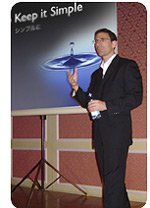 [Speaker Notes: PowerPoint uses slides with a horizontal or “Landscape” orientation. The software was designed as a convenient way to display graphical information that would support the speaker and supplement the presentation. The slides themselves were never meant to be the “star of the show” (the star, of course, is your audience). People came to hear you and be moved or informed (or both) by you and your message. Don’t let your message and your ability to tell a story get derailed by slides that are unnecessarily complicated, busy, or full of what Edward Tufte calls “chart junk.” Nothing in your slide should be superfluous, ever.

Your slides should have plenty of “white space” or “negative space.” Do not feel compelled to fill empty areas on your slide with your logo or other unnecessary graphics or text boxes that do not contribute to better understanding. The less clutter you have on your slide, the more powerful your visual message will become.]
Limit bullet points & text
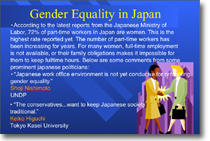 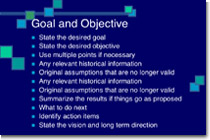 Try to avoid text-heavy (and sleep inducing) slides like this one.
This slide is not unusual, but it is not a visual aid,it is more like an “eye chart.”
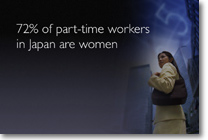 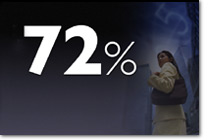 Aim for something like this simple slide above.
And this is even better…
[Speaker Notes: Your presentation is for the benefit of the audience. But boring an audience with bullet point after bullet point is of little benefit to them. Which brings us to the issue of text. The best slides may have no text at all. This may sound insane given the dependency of text slides today, but the best PowerPoint slides will be virtually meaningless with out the narration (that is you). Remember, the slides are meant to support the narration of the speaker, not make the speaker superfluous.Many people often say something like this: “Sorry I missed your presentation. I hear it was great. Can you just send me your PowerPoint slides?” But if they are good slides, they will be of little use without you. Instead of a copy of your PowerPoint slides, it is far better to prepare a written document which highlights your content from the presentation and expands on that content. Audiences are much better served receiving a detailed, written handout as a takeaway from the presentation, rather than a mere copy of your PowerPoint slides. If you have a detailed handout or publication for the audience to be passed out after your talk, you need not feel compelled to fill your PowerPoint slides with a great deal of text.]
Limit transitions & builds (animation)
Keep theses simple and consistant
[Speaker Notes: se object builds and slide transitions judiciously. Object builds (also called animations), such as bullet points, should not be animated on every slide. Some animation is a good thing, but stick to the most subtle and professional (similar to what you might see on the evening TV news broadcast). A simple “Wipe Left-to-Right” (from the “Animations” menu) is good for a bullet point, but a “Move” or “Fly” for example is too tedious and slow (and yet, is used in many presentations today). Listeners will get bored very quickly if they are asked to endure slide after slide of animation. For transitions between slides, use no more than two-three different types of transition effects and do not place transition effects between all slides.]
Racquetball Fundamentals
2, 3, or 4 players.
1 player serves, other “returns.”
Only serving player can score.
Served ball must land past serving line and cannot hit back wall.
Ball can only bounce once before striking front wall…but ball does not have to bounce.
Use high-quality graphics
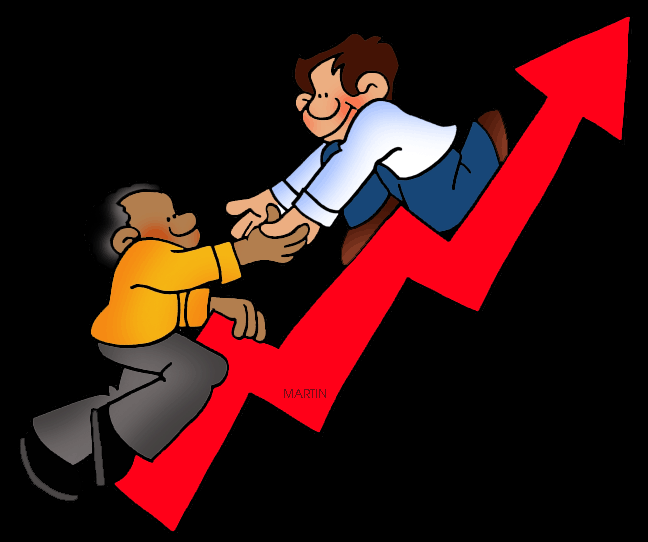 Which of these is better for a professional look?
[Speaker Notes: Use high-quality graphics including photographs. You can take your own high-quality photographs with your digital camera, purchase professional stock photography, or use the plethora of high-quality images available on line (be cautious of copyright issues, however). Never simply stretch a small, low-resolution photo to make it fit your layout – doing so will degrade the resolution even further.Avoid using PowerPoint Clip Art or other cartoonish line art. Again, if it is included in the software, your audience has seen it a million times before. It may have been interesting in 1993, but today the inclusion of such clip art often undermines the professionalism of the presenter. There are exceptions, of course, and not all PowerPoint art is dreadful, but use carefully and judiciously.]
Blend pictures in..
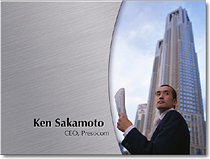 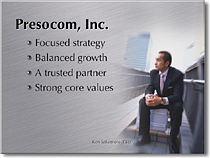 Very Good
Even Better
Have a visual theme, but avoid using PowerPoint templates
You clearly need a consistent visual theme throughout your presentation.
Standard Powerpoint Templates have been used over and over again.
[Speaker Notes: You clearly need a consistent visual theme throughout your presentation, but most templates included in PowerPoint have been seen by your audience countless times (and besides, the templates are not all that great to begin with). Your audience expects a unique presentation with new (at least to them) content, otherwise why would they be attending your talk? No audience will be excited about a cookie-cutter presentation, and we must therefore shy away from any supporting visuals, such as the ubiquitous PowerPoint Design Template, that suggests your presentation is formulaic or prepackaged.You can make your own background templates which will be more tailored to your needs. You can then save the PowerPoint file as a Design Template (.pot) and the new template will appear among your standard Microsoft templates for your future use. You can also purchase professional templates on-line (for example: www.powerpointtemplatespro.com).]
Use appropriate charts
Pie Charts
Bar Charts (Vertical and Horizontal)
Line Charts

Tables are OK but lack the impact of a Graphical Chart
[Speaker Notes: Always be asking yourself, “How much detail do I need?” Presenters are usually guilty of including too much data in their on-screen charts. There are several ways to display your data in graphic form; here are a few things to keep in mind:

Pie Charts.

Used to show percentages. Limit the slices to 4-6 and contrast the most important slice either with color or by exploding the slice.
Vertical Bar Charts.

Used to show changes in quantity over time. Best if you limit the bars to 4-8.
Horizontal Bar Charts.

Used to compare quantities. For example, comparing sales figures among the four regions of the company.
Line Charts.

Used to demonstrate trends. For example, here is a simple line chart showing that our sales have gone up every year. The trend is good. The arrow comes in later to underscore the point: Our future looks good!

In general, tables are good for side-by-side comparisons of quantitative data. However, tables can lack impact on a visceral level. If you want to show how your contributions are significantly higher than two other parties, for example, it would be best to show that in the form of a bar chart (below, right). If you’re trying to downplay the fact that your contributions are lower than others, however, a table will display that information in a less dramatic or emotional way.]
Use color well
Colour evokes feelings. 
Colour is emotional. 
The right colour can help persuade and motivate.
[Speaker Notes: Color evokes feelings. Color is emotional. The right color can help persuade and motivate. Studies show that color usage can increase interest and improve learning comprehension and retention.

You do not need to be an expert in color theory, but it’s good for business professionals to know at least a bit on the subject. Colors can be divided into two general categories: Cool (such as blue and green) and Warm (such as orange and red). Cool colors work best for backgrounds as they appear to recede away from us into the background. Warm colors generally work best for objects in the foreground (such as text) because they appear to be coming at us. It is no surprise, then, that the most ubiquitous PowerPoint slide color scheme includes a blue background with yellow text. You do not need to feel compelled to use this color scheme, though you may choose to use a variation of those colors.

If you will be presenting in a dark room (such as a large hall), then a dark background (dark blue, grey, etc.) with white or light text will work fine. But if you plan to keep most of the lights on (which is highly advisable) then a white background with black or dark text works much better. In rooms with a good deal of ambient light, a screen image with a dark background and light text tends to washout, but dark text on a light background will maintain its visual intensity a bit better]
Choose your fonts well
Fonts communicate subtle messages in and of themselves.

A Serif Font (Times New Roman)

A Sans-Serif Font (Ariel)
[Speaker Notes: Fonts communicate subtle messages in and of themselves, which is why you should choose fonts deliberately. Use the same font set throughout your entire slide presentation, and use no more than two complementary fonts (e.g., Arial and Arial Bold). Make sure you know the difference between a Serif font (e.g., Times New Roman) and a Sans-Serif font (Helvetica or Arial). Serif fonts were designed to be used in documents filled with lots of text. Serif fonts are said to be easier to read at small point sizes, but for on screen presentations the serifs tend to get lost due to the relatively low resolution of projectors. San-serif fonts are generally best for PowerPoint presentations, but try to avoid the ubiquitous Helvetica. I often choose to use Gill Sans as it is somewhere in between a serif and a sans-serif font and is professional yet friendly and “conversational.” Regardless of what font you choose, make sure the text can be read from the back of the room.]
Use video or audio
Use only when needed
[Speaker Notes: Use video and audio when appropriate. Using video clips to show concrete examples promotes active cognitive processing, which is the natural way people learn. You can use video clips within PowerPoint without ever leaving the application or tuning on a VCR. Using a video clip not only will illustrate your point better, it will also serve as a change of pace thereby increasing the interest of your audience. You can use audio clips (such as interviews) as well. Something to avoid, however, is cheesy sound effects that are included in PowerPoint (such as the sound of a horn or applause when transitioning slides). The use of superfluous sound effects attached to animations is a sure way to lose credibility with your audience.]
Spend time in the slide sorter
Helps to ensure a good flow through the presentation.
[Speaker Notes: According to the Segmentation Principle of multimedia learning theory, people comprehend better when information is presented in small chunks or segments. By getting out of the Slide View and into the Slide Sorter view, you can see how the logical flow of your presentation is progressing. In this view you may decide to break up one slide into, say, two-three slides so that your presentation has a more natural and logical flow or process. In this view you will be able to capture more of the gestalt of your entire presentation from the point of view of your audience. You will be able to notice more extraneous pieces of visual data that can be removed to increase visual clarity and improve communication.]
Presenting Your Presentation
Show your passion
Yes, you need great content. 
Yes, you need professional, well designed visuals. 

But it is all for naught if you do not have a deep, heartfelt belief in your topic.
[Speaker Notes: If I had only one tip to give, it would be to be passionate about your topic and let that enthusiasm come out. Yes, you need great content. Yes, you need professional, well designed visuals. But it is all for naught if you do not have a deep, heartfelt belief in your topic. The biggest item that separates mediocre presenters from world class ones is the ability to connect with an audience in an honest and exciting way. Don’t hold back. Be confident. And let your passion for your topic come out for all to see.]
Start strong
First impressions are powerful.
The first 2-3 minutes of the presentation are the most important.
[Speaker Notes: You’ve heard it before: First impressions are powerful. Believe it. The first 2-3 minutes of the presentation are the most important. The audience wants to like you and they will give you a few minutes at the beginning to engage them — don’t miss the opportunity. Most presenters fail here because they ramble on too long about superfluous background information or their personal/professional history, etc.]
Keep it short
[Speaker Notes: Humans have short attention spans when it comes to passively sitting and listening to a speaker. Audience attention is greatest at the opening and then again when you say something like “In conclusion….” This is just the human condition, especially so for the busy (often tired) knowledge worker of today. So, if you have 30 minutes for your talk, finish in 25 minutes. It is better to have the audience wanting more (of you) than to feel that they have had more than enough. Professional entertainers know this very well.]
Move away from the podium
Remove the barrier…
[Speaker Notes: Get closer to your audience by moving away from or in front of the podium. The podium is a barrier between you and the audience, but the goal of our presentation is to connect with the audience. Removing physical barriers between you and the audience will help you build rapport and make a connection.]
Use a remote-control device
Allows freedom to move around.
[Speaker Notes: To advance your slides and builds, use a small, handheld remote. A handheld remote will allow you to move away from the podium. This is an absolute must. Keyspan has two good ones. I highly recommend the Keyspan Presentation Remote. Many people like the Interlink remote as well.]
Remember the “B” key
[Speaker Notes: If you press the “B” key while your PowerPoint or Keynote slide is showing, the screen will go blank. This is useful if you need to digress or move off the topic presented on the slide. By having the slide blank, all the attention can now be placed back on you. When you are ready to move on, just press the “B” key again and the image reappears]
Make good eye contact
Try looking at individuals rather than scanning the group.
[Speaker Notes: Try looking at individuals rather than scanning the group. Since you are using a computer, you never need to look at the screen behind you — just glance down at the computer screen briefly. One sure way to lose an audience is to turn your back on them. And while you’re maintaining great eye contact, don’t forget to smile as well. Unless your topic is very grim, a smile can be a very powerful thing.]
Keep the lights on
[Speaker Notes: If you are speaking in a meeting room or a classroom, the temptation is to turn the lights off so that the slides look better. But go for a compromise between a bright screen image and ambient room lighting. Turning the lights off — besides inducing sleep — puts all the focus on the screen. The audience should be looking at you more than the screen. Today’s projectors are bright enough to allow you to keep many of the lights on.]
Use a TV for small groups
[Speaker Notes: If you are presenting to a small group, then you can connect your computer to a large TV (via the s-video line-in). With a TV screen, you can keep all or most of the lights on. Make sure your text and graphics are large enough to be seen on the small the screen. You will probably have to increase the type size significantly.]
At all times: courteous, gracious, & professional
[Speaker Notes: When audience members ask questions or give comments, you should be gracious and thank them for their input. Even if someone is being difficult, you must keep to the high ground and at all times be a gentleman or lady and courteously deal with such individuals. The true professional can always remain cool and in control. Remember, it is your reputation, so always remain gracious even with the most challenging of audiences.]